Paz inteligente en la relación de matrimonial y de paternidad
ROLES EN EL MATRIMONIO
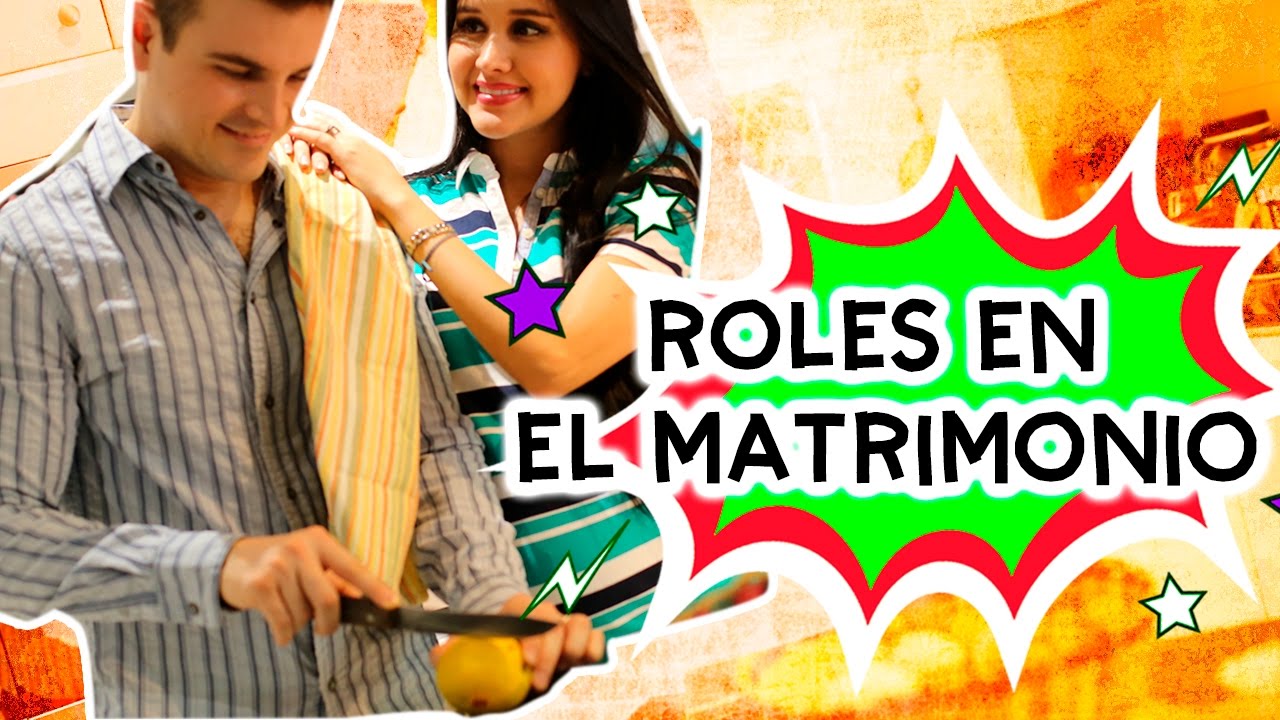 Introducción
Hablaremos de los roles del esposa y la esposa en el matrimonio
El apóstol pablo habla del matrimonio y explica que así como la iglesia se somete a Cristo, Cristo se somete al padre
Ya hablamos que Cristo siempre agrada al padre y se somete a lo que el padre le manda. 
Así como es La relación de Cristo y su iglesia, así debe ser la relación del matrimonio, una relación de sumisión
La sumisión es un tema contradictorio para muchos
“Sométanse unos a otros, por reverencia a Cristo.” Efesios 5:21
Pablo para hablar del matrimonio inicia diciendo sométanse unos a otros porque debe haber una sumisión mutua en la relación del matrimonio.
En la relación matrimonial, Cristo representa al esposo y la iglesia representa a la esposa
De ahí sacamos los roles para el matrimonio
Asi como la iglesia se somete a Cristo, la esposa se debe someter a su esposo
“ Esposas, sométanse a sus propios esposos como al Señor. Porque el esposo es cabeza de su esposa, así como Cristo es cabeza y salvador de la iglesia, la cual es su cuerpo. Así como la iglesia se somete a Cristo, también las esposas deben someterse a sus esposos en todo.” Efesios 5:22-24
¿Como la iglesia se somete a Cristo? En amor, en obediencia, pero la iglesia falla y confesamos y nos arrepentimos.
Asi como la iglesia se somete a Cristo, la esposa se debe someter a su esposo
La sumisión es dada a Cristo porque el es digno de esa sumisión pero cuando lo pasamos eso a la relación matrimonial el esposo no siempre será digno de la sumisión de la esposa. Pero Cristo no pide que te sometas en base a si lo merece o no pero que te sometas a tu esposo como a Cristo. La motivación de someterse a su esposo es basada en su relación con Cristo, no por su relación con su esposo.
Como esposa debes someterte a Cristo y la fortaleza, el poder y la bendición para someterte a tu esposo viene de tu relación de sumisión a Cristo
Asi como la iglesia se somete a Cristo, la esposa se debe someter a su esposo
Si la sumisión es difícil es cuando ese esposo no se merece esa sumisión y muchas mujeres solo obedecen a su sumisión pro este factor y no por su relación con Cristo. Ahí es donde el fuego del conflicto destructor aparece y ella no se quiere someter porque el no se lo merece porque el no te trata como Cristo trata a la iglesia. Tu decides como mujer si quieres iniciar ese fuego del conflicto o obedecer a Cristo y extinguir ese fuego y tener paz inteligente
Los esposos deben amar a la esposa como Cristo amo a la iglesia
“Esposos, amen a sus esposas, así como Cristo amó a la iglesia y se entregó por ella para hacerla santa. Él la purificó, lavándola con agua mediante la palabra, para presentársela a sí mismo como una iglesia radiante, sin mancha ni arruga ni ninguna otra imperfección, sino santa e intachable.” Efesios 5:25-27
Esposos- amar a la esposa debe reflejar el amor de Cristo el se Sacrifico, dio su vida por la iglesia
Debes sacrificarte y dar tu vida por ella, presentarla radiante y santa 
Los esposos piensan no se lo merece, pero el amor no se da porque lo merezca sino sale de su relación con Cristo y ahí recibe el amor que debe dar sin importar su nivel de sumisión
Etapas del matrimonio
Algunas veces pasamos por etapas en el matrimonio donde la esposa encuentra difícil someterse y el esposo encuentra difícil amar y actúan mas como incrédulos que creyentes aunque la biblia no lo ordene:
“En todo caso, cada uno de ustedes ame también a su esposa como a sí mismo, y que la esposa respete a su esposo.” Ef. 5:33
Para Motivarles cuando un esposo esta actuando como incredulo
“Porque el esposo no creyente ha sido santificado por la unión con su esposa, y la esposa no creyente ha sido santificada por la unión con su esposo creyente. Si así no fuera, sus hijos serían impuros, mientras que, de hecho, son santos.” 1 Corintios 7:14
Hay una gran oportunidad de estar en el fuego de paz y concentrarse en su relación con Cristo y seguir caminando en obediencia
El poder de someternos el uno al otros se encuentra solo en Cristo
Sin Cristo nada podemos hacer, Juan lo aclara
“Yo soy la vid y ustedes son las ramas. El que permanece en mí, como yo en él, dará mucho fruto; separados de mí no pueden ustedes hacer nada.” Juan 15:5
Nota Final
No nos casamos con la mujer que amamos, amamos la mujer con la que nos casamos
El compromiso de amar y someternos uno a otro es uno de los mayores retos que da su palabra y debemos hablar que genera conflictos y en la siguiente clase hablaremos de la dinámica del matrimonio y el conflicto nos provee una gran oportunidad de lo que Dios hace en medio de esos conflictos
Como líder Cristiano esto te ayudara a ser de bendición a los matrimonios que conoces si no eres casado y se que Dios te bendecirá cuando apliques esto cuando seas casado